Путешествие в сказку
«Теремок»
НОД по формированию элементарных математических представлений
в  средней группе
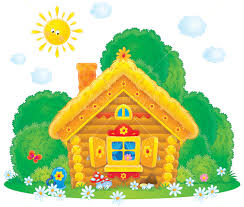 Подготовили:
                                                                                                                                Абубакарова З. Х.
                                                                                                                               Самофалова Ю. С.
Цели: 1. Закреплять счет в пределах 5; понятия «короче», «длиннее»; геометрические фигуры (круг, квадрат, треугольник, овал, прямоугольник).2. Развивать мышление,  зрительную память, внимание, счетные умения.3. Воспитывать дружелюбие, доброту, отзывчивость.
Стоит в поле Теремок.Он не низок, не высок.Как по полю мышка бежала,Теремок увидала
По какой дорожке идти Мышке, чтобы быстрее попасть в теремок?
Сколько зверушек стало жить в Теремке?
1
Лягушка скачет по болоту.
В теремке ей жить охота!
Волшебные бусы
Расскажи, из каких геометрических фигур состоят бусы? Опиши их. Чем данные фигуры отличаются друг от друга?
Сколько зверушек стало жить в Теремке?
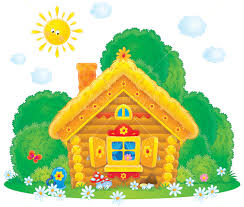 2
Выбежал на опушку зайчишка…
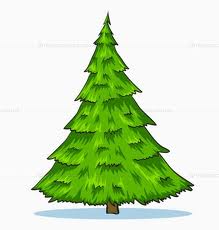 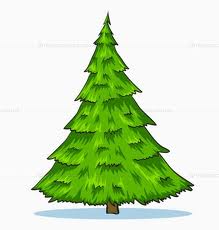 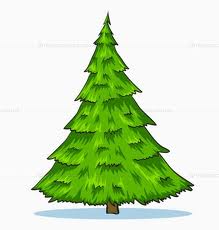 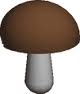 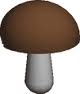 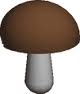 Помоги зайчику посчитать ёлочки и грибочки. Чего больше?
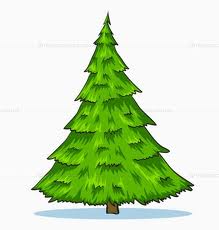 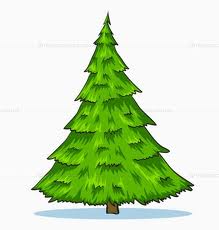 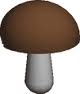 Физкультминутка  Зайчикам не будет скучно,Сделаем зарядку дружно?Вправо, влево повернись, наклонись и поднимись.Лапки кверху, лапки в бокИ на месте скок-скок - скок.А теперь бежим вприпрыжку,Молодцы, мои зайчишки!Замедляйте детки шаг,Шаг на месте, стой!Вот так!
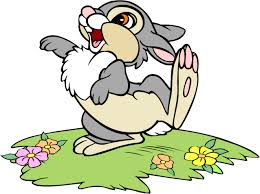 Сколько зверушек стало жить в Теремке?
3
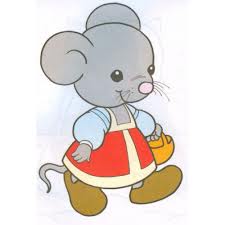 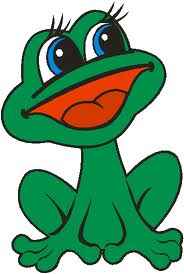 Тише, тише не шумите, Кто-то к нам идет сюда! Ну, конечно же, лиса!
Решила лисичка украсить теремок разноцветными флажками…
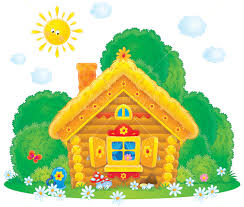 Флажка какого цвета не хватает?
Проверяем…
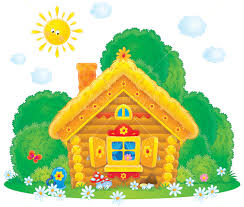 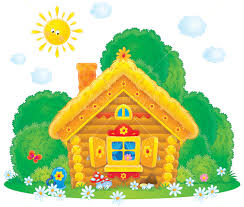 Какого флажка не хватает теперь?
Проверяем…
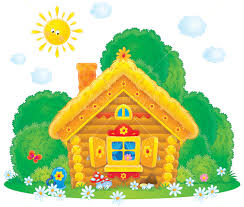 Сколько зверушек стало жить в Теремке?
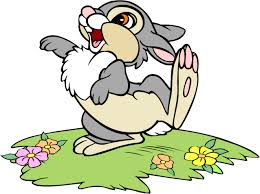 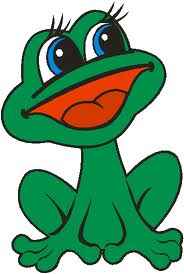 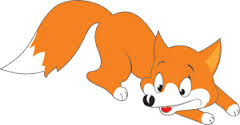 4
А по лесу уж медведь идёт. Вдруг увидел теремок – как заревёт: «Вы пустите меня в теремок!»
5
А теперь сколько зверят в теремке?
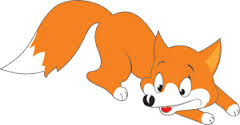 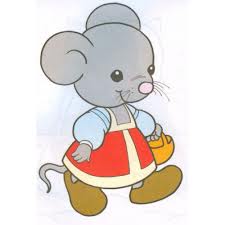 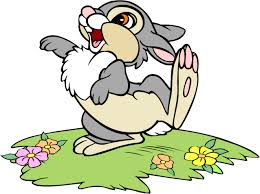 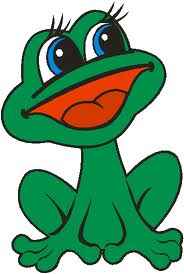 Ты молодец!Спасибо за внимание!